Feldenkrais
Fyzioterapie								Klára šoltés mertováfsps, muni									soltes.mertova@fsps.muni.cz
Moche Feldenkreis
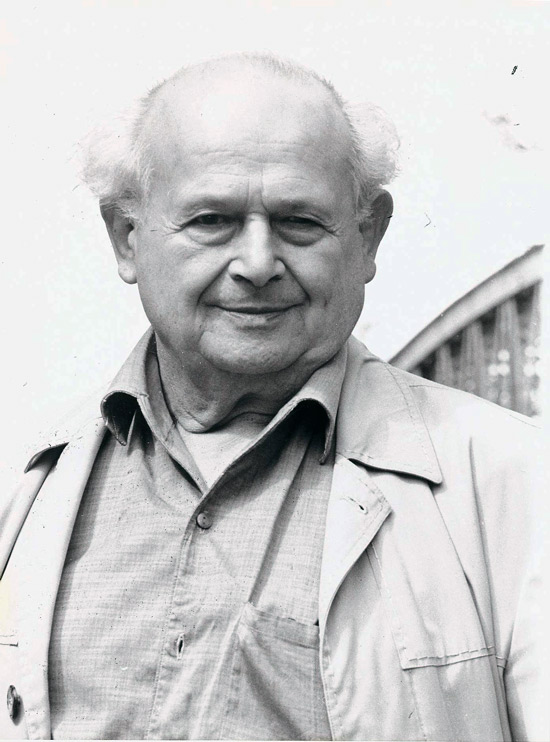 Moche Feldenkreis (Ukrajina 1904 – 1984)
Vychovatel, dělník a zeměměřič
Fotbal – první úraz kol. kl.
Judo – černý pás
Studoval na Sorbonně fyziku, matematiku a strojní inženýrství
V ordinaci své ženy, začal studovat způsoby, jak se děti učí pohybovat
https://www.anatbanielmethod.com/website-to-honor-moshe-feldenkrais
https://consciousmovements.com/feldenkrais-method
„učinit abstraktní konkrétním“
Feldenkreisova metoda
Je založena na principech fyziky, biomechaniky a empirického pochopení učení a lidského vývoje
Je výchovným systémem, který rozvíjí funkční sebeuvědomění v životních podmínkách
Využívá těla jako primárního prostředku k učení se
Rozšiřuje repertoár pohybů
Zlepšuje funkce, zvyšuje uvědomění a umožňuje člověku vyjádřit sám sebe
Usnadňuje proces učení, který je nutný pro zorganizování celého já
Děje se tak uvědomováním si sebe sama prostřednictvím sekvencí konkrétních pohybů
Feldenkreisova metoda
Obnovuje schématické vzory a postupy pohybů tím, že se je snaží propojit v jiném kontextu
Pracuje s fyzickým uvědomováním si rozlišení tím, že plánovitě prohlubuje rozdíl ve vnímání pravéa levé poloviny těla
Od nediferencovaného k diferenciaci
Přistupuje k člověku jako k nezaměnitelné individualitě, které dává absolutní svobodu v pohybu
Čím tato metoda není!
Není léčebnou, masážní, posilovací nebo terapeutickou metodou či technikou
Nepracuje s mechanickým, ale s funkčním opakováním pohybu
Nehodnotí, necenzuruje, neusiluje
Není metodou ve smyslu jednoho daného postupu, který by byl aplikovatelný na každého jednotlivce. Označení Feldenkraisovy výuky pojmem metoda, i když on sám si ji pod tímto označením nechal patentovat, je dodnes diskutované
Při jejím praktikování se nepoužívají chemické nebo mechanické pomůcky
Funkční integrace
Vedení prostřednictvím jemných, nedirektivních a nenásilných dotyků a pohybů
Jedná se o kinestetickou komunikaci, kdy lektor sděluje pomocí dotyků a pohybů
Pohybem k sebeuvědomění ATM
Vychází z předpokladu, že funkční pohyb je pohyb s minimální námahou
Hodina Pohybu k sebeuvědomění probíhá ve skupině
Je vedena lektorem, který slovně popisuje jednotlivé pohybové sekvence
Lektor provází direktivně zadanými pozicemi 
Klienti pak provádí pohyby, k nimž jsou instruováni, individuálně, podle vlastního vnitřního cítění
Musí ale přesně dodržovat zadané pozice a směry pohybů v prostoru
Feldenkreis documentary
https://www.youtube.com/watch?v=548m4LbS4A4
Feldenkreis TED talks
https://www.youtube.com/watch?v=0FUlRjBcGGE
Feldenkrais on his method for children with cerebral palsy - Interview from 1981
https://www.youtube.com/watch?v=M2_G4NWRnNM
Doporučená a použitá literatura
OSWALDOVÁ, Petra. Praha: Brkola, 2015. ISBN 978-807-3313-630.
Https://www.feldenkraisovametoda.cz/ [online]. [cit. 2019-03-20]. Dostupné z: https://www.feldenkraisovametoda.cz/